AＩ・ＩｏＴ等の導入に向けた総合的支援
H30の取り組みの検証及びH31の方針
〇H30は県内企業が抱える各段階の課題に応じて、資金面、技術面、人材育成面からなる総合的な支援策を講じた。
〇H31はＡＩ・ＩｏＴの導入に向けた総合対策を各段階において充実・強化。
〇加えて、新たに非製造部門（事務部門）の生産性向上を支援（ＲＰＡ導入の支援）
※Robotic Process Automation：定型的な事務作業を自動化するシステム
Ｈ 3 ０ 取組内容・実績
Ｈ 3 1 取 組 内 容
資金面
支援枠の大幅拡充
●AI・IoT等導入補助の実施
　・H30採択実績：33件（採択枠：30件）
●支援枠の拡充
　→採択枠を倍増(㉚30件 → ㉛60件)
導入
段階
●いしかわＡＩ・ＩｏＴ技術支援工房
　 の開設（10/9）

＜工房の役割＞
　①ＡＩ・ＩｏＴ活用事例の展示・実演
　②技術指導・相談
　③ＡＩ機器の試作開発の支援
●支援の拡充
　→気づきの機会の拡充

　・「支援工房セミナー」の開催(㉚１回→㉛２回)

　・石川県・岐阜県の先進企業の視察及び視
　　察後の意見交換会の実施
技術面
支援枠の大幅拡充
検討段階
人材
育成面
●ＡＩ・ＩｏＴ実践道場の開講
　・ＡＩ実践道場
  　　　座学、教材用デモ機による実体験
　・ＩｏＴ実践道場
　　　　座学、現場対応型デモ機を活用した実体験
●ＡＩ・ＩｏＴ実践道場の拡充
　・ＡＩ実践道場→「ステップアップコース」の新設
　　　－自社への導入を具体的にイメージできる、より現場に即したコース
　・ＩｏＴ実践道場→受講定員の拡充
　　　(㉚5コース計60名 → ㉛6コース計70名）
(22,000千円)
(30,000千円)
支援枠の大幅拡充
検討を始める前の段階
●RPAの導入の普及啓発 
　・専門家によるセミナー
　・デモ機による体験会(年３回程度）による導入の   
   必要性の気づきの機会の提供
＋
非製造部門(事務部門)の
生産性向上支援
AI・IoT実践道場の拡充について
IoT実践道場
主として製造現場向け
【IoT実践道場の様子（現場実践）】
※i Smart Technologies と連携
【今年度の実施内容】
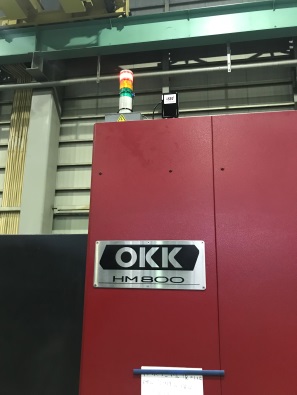 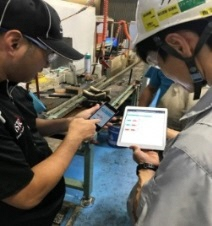 参加企業６社募集
今年度
今年度
上記を５コース（計６０名）実施
上記を６コース（計７０名）実施
AI実践道場
主としてサービス業向け
【AI実践道場の様子（集合研修）】
【今年度の実施内容】
※金沢工業大学、日本IBMと連携
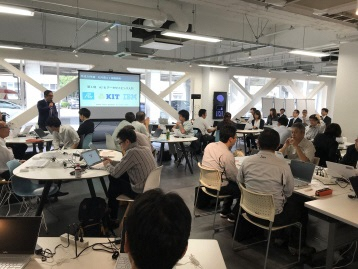 顧客アンケート（教材用）から、対象者の属性毎の嗜好・傾向を分析
商品をお勧めするチャットボットを企画
参加企業３社募集
上記を３コース（計６０名）＋（新）現場対応型コースを３コース（計６０名）
上記を３コース（計６０名）実施
７
来年度
来年度
質の充実
実際の企業のデータを収集し、課題解決に資するAIを試作し、技術体験